CCRSComprehensive Conference Registration SystemPreliminary DesignDecember 7th, 2012
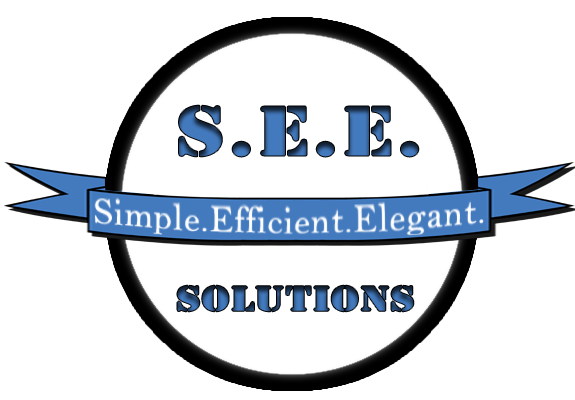 1
Welcome
Our Client: 

Dr. Darren Lim

Professor of Computer Science

Siena College
2
S.E.E. Solutions
Agenda
Introductions
Problem Overview	
Project Progression 
User Case Narratives
UML Use Case Diagram
UML Deployment Diagram
Website Map
UML Activity Diagrams
Data Flow Diagrams
Requirements Inventory
Data Dictionary 
Testing
Development Environment
Prototype Screens
What’s Next
3
S.E.E. Solutions
Introduction
4
S.E.E. Solutions
Agenda
Problem Overview	
Project Progression 
User Case Narratives
UML Use Case Diagram
UML Deployment Diagram
Website Map
UML Activity Diagrams
Data Flow Diagrams
Requirements Inventory
Data Dictionary 
Testing
Development Environment
Prototype Screens
What’s Next
5
S.E.E. Solutions
Problem Overview
Create a comprehensive registration system for CCSCNE
Account for multiple types of users
Main processes include:
Registering 
Reviewing 
Submitting
Scheduling
6
S.E.E. Solutions
Agenda
Project Progression 
User Case Narratives
UML Use Case Diagram
UML Deployment Diagram
Website Map
UML Activity Diagrams
Data Flow Diagrams
Requirements Inventory
Data Dictionary 
Testing
Development Environment
Prototype Screens
What’s Next
7
S.E.E. Solutions
Project Progression
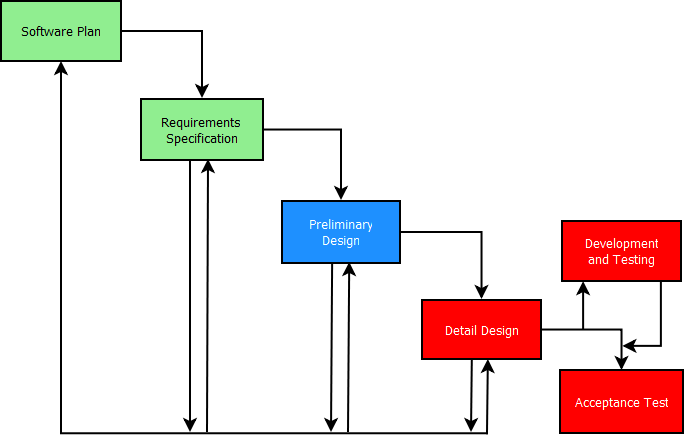 8
S.E.E. Solutions
Agenda
User Case Narratives
UML Use Case Diagram
UML Deployment Diagram
Website Map
UML Activity Diagrams
Data Flow Diagrams
Requirements Inventory
Data Dictionary 
Testing 
Development Environment
Prototype Screens
What’s Next
9
S.E.E. Solutions
User Case Narratives
Gives brief description of each type of user

Describes how each user will interact with CCRS
10
S.E.E. Solutions
All Users - User Case Narrative
Logs in/out

Change Password
11
S.E.E. Solutions
Attendee - User Case Narrative
Registers for conference
Supplies personal, meal and payment information

Receives confirmation communication
12
S.E.E. Solutions
Conference Chair - User Case Narrative
Has access to all conference information

Can configure all conference settings
Can create accounts for others

Can change the schedule
13
S.E.E. Solutions
Reviewer - User Case Narrative
Downloads submissions

Uploads reviews
14
S.E.E. Solutions
Submitter - User Case Narrative
Uploads submissions

Receives acceptance or rejection notification
15
S.E.E. Solutions
Agenda
UML Use Case Diagram
UML Deployment Diagram
Website Map
UML Activity Diagrams
Data Flow Diagrams
Requirements Inventory
Data Dictionary 
Testing 
Development Environment
Prototype Screens
What’s Next
16
S.E.E. Solutions
UML Use Case Diagram Legend
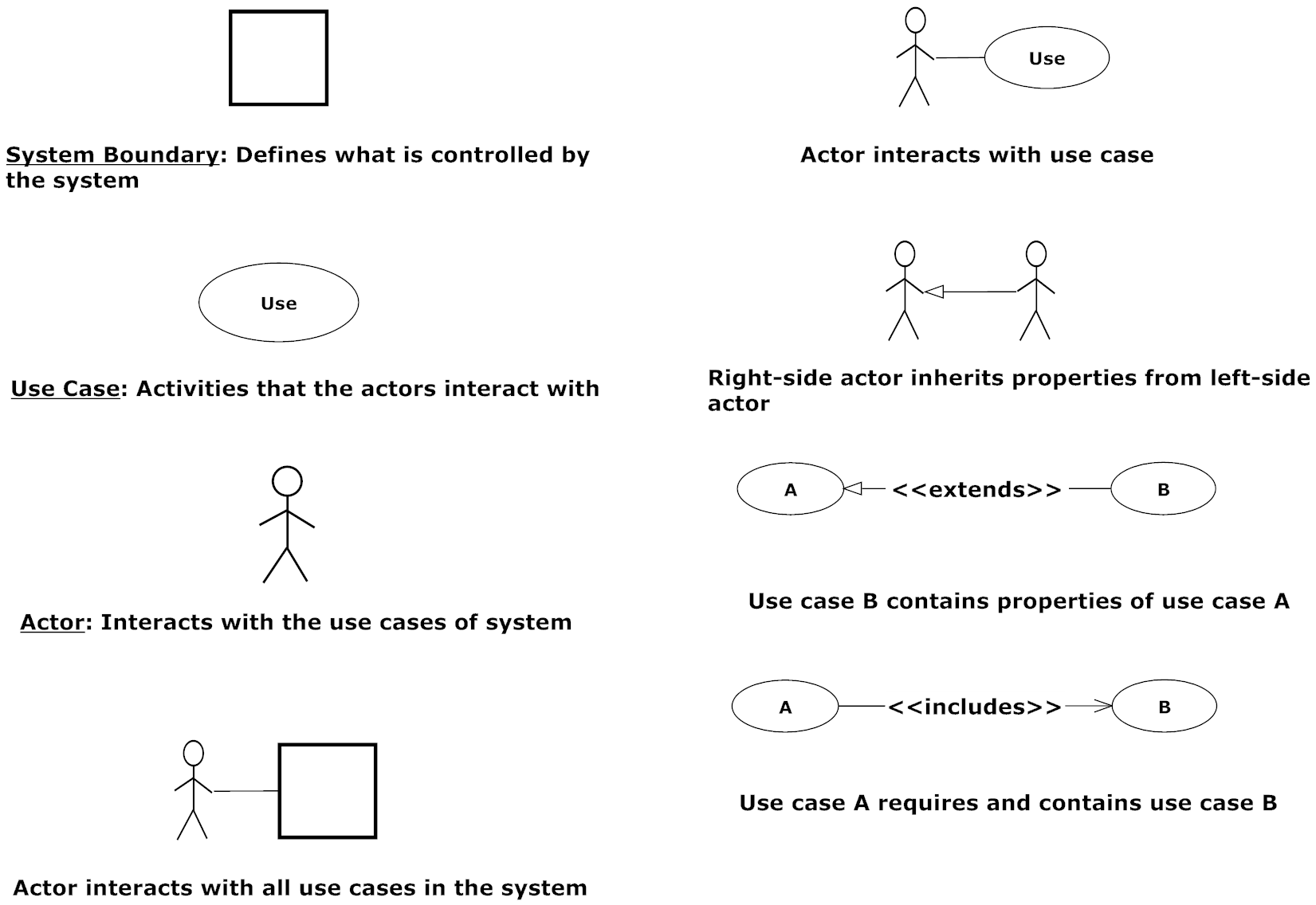 17
S.E.E. Solutions
UML Use Case Diagram
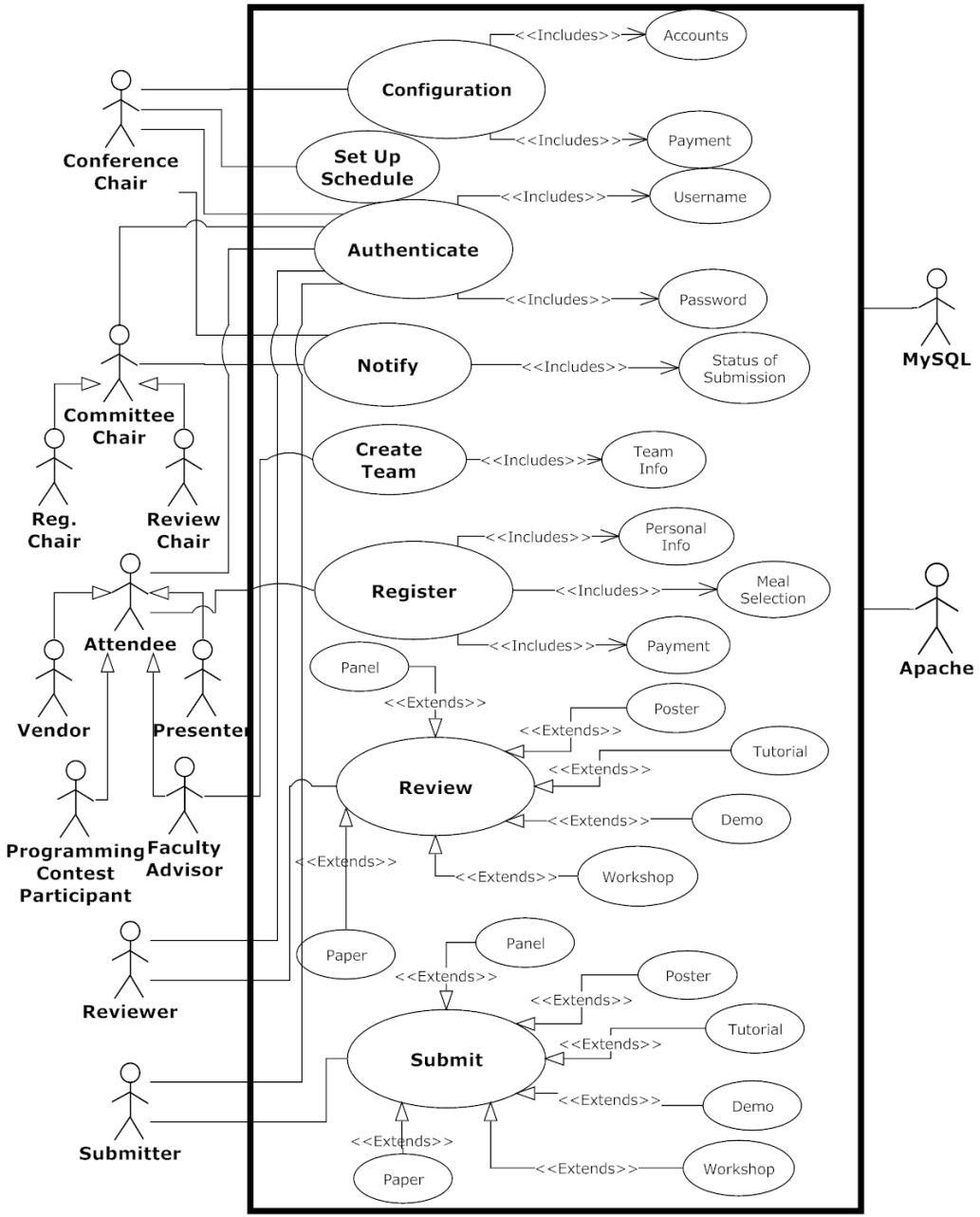 18
S.E.E. Solutions
Agenda
UML Deployment Diagram
Website Map
UML Activity Diagrams
Data Flow Diagrams
Requirements Inventory
Data Dictionary 
Testing 
Development Environment
Prototype Screens
What’s Next
19
S.E.E. Solutions
UML Deployment Diagram
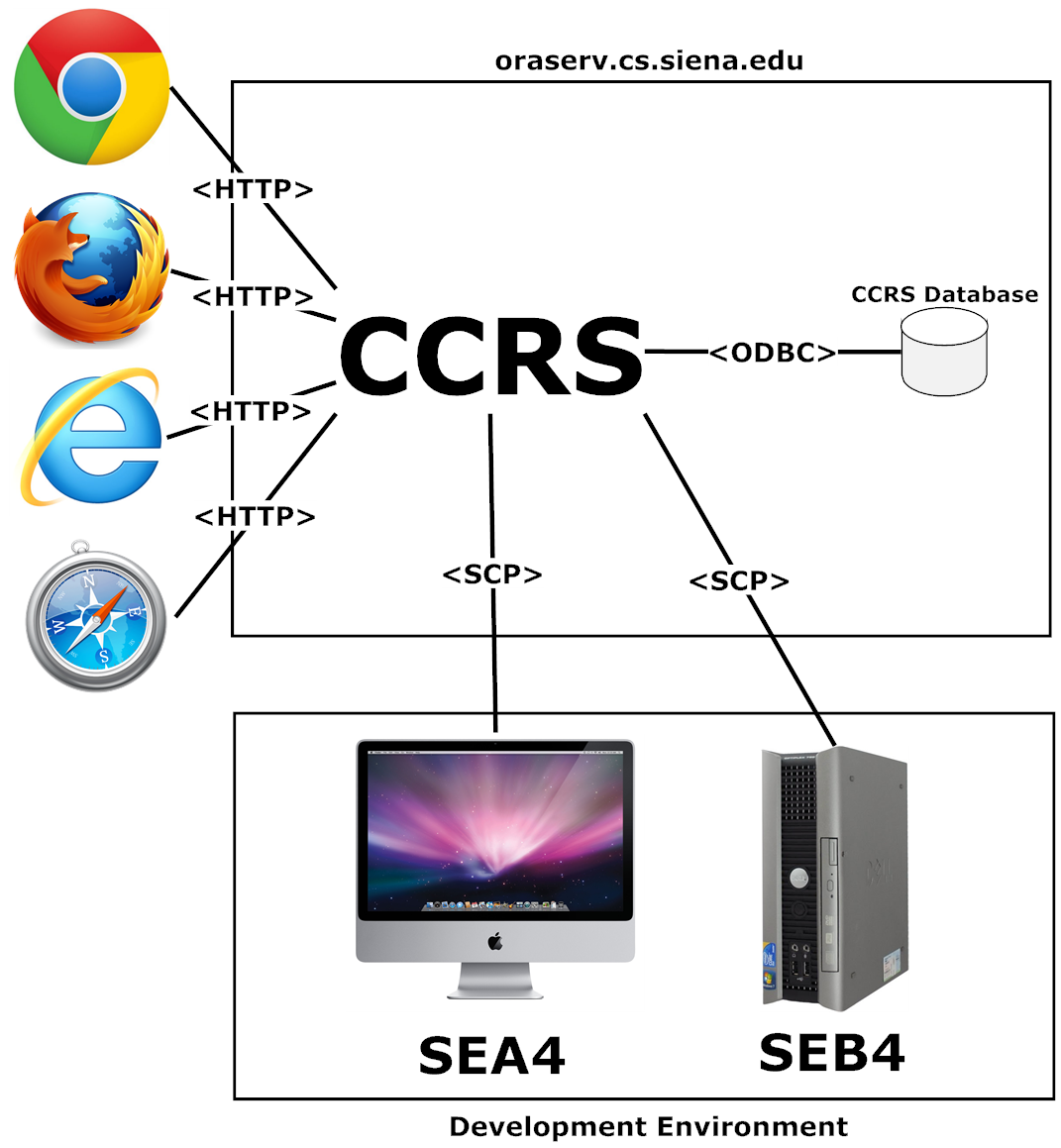 20
S.E.E. Solutions
Agenda
Website Map
UML Activity Diagrams
Data Flow Diagrams
Requirements Inventory
Data Dictionary 
Testing 
Development Environment
Prototype Screens
What’s Next
21
S.E.E. Solutions
Website Map
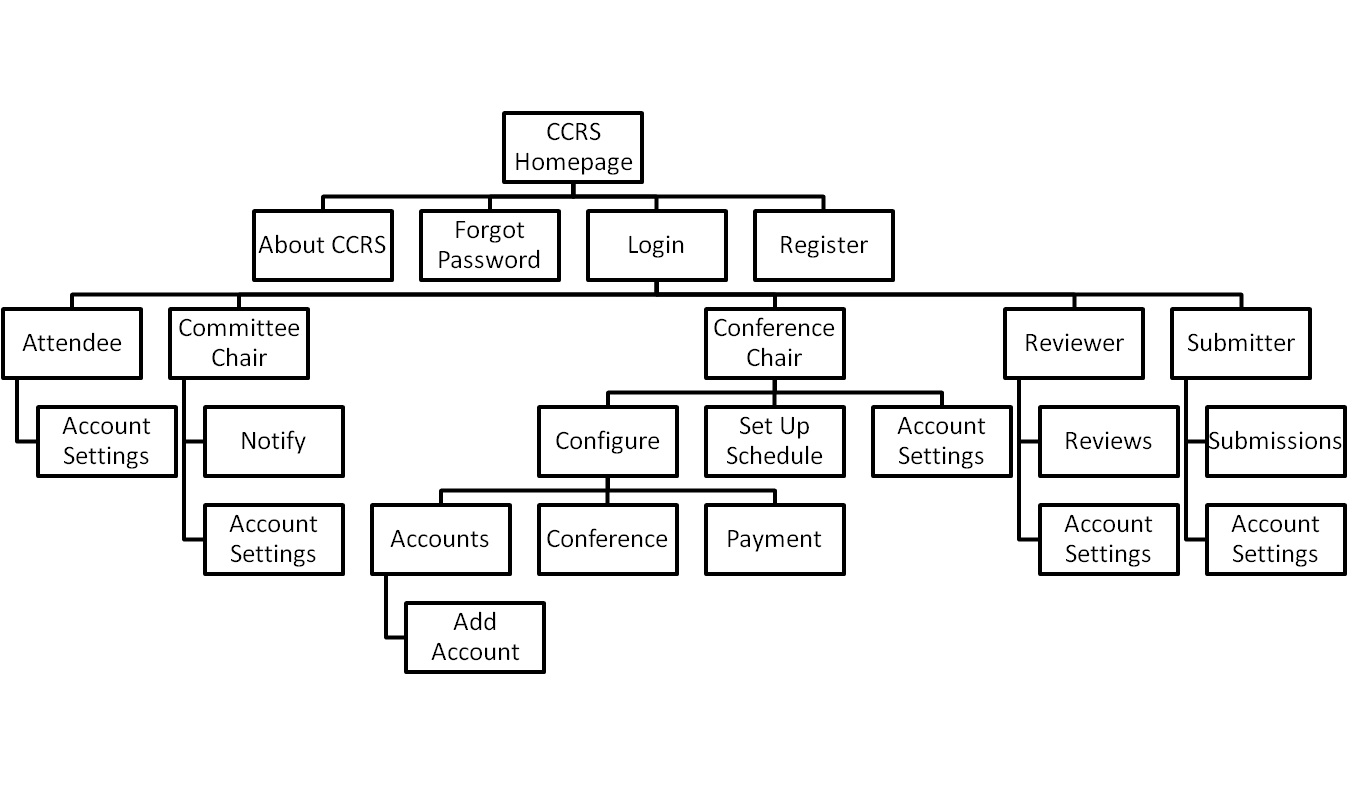 22
S.E.E. Solutions
Agenda
UML Activity Diagrams
Data Flow Diagrams
Requirements Inventory
Data Dictionary 
Testing 
Development Environment
Prototype Screens
What’s Next
23
S.E.E. Solutions
UML Activity Diagram Legend
Shows the flow of control through the processes
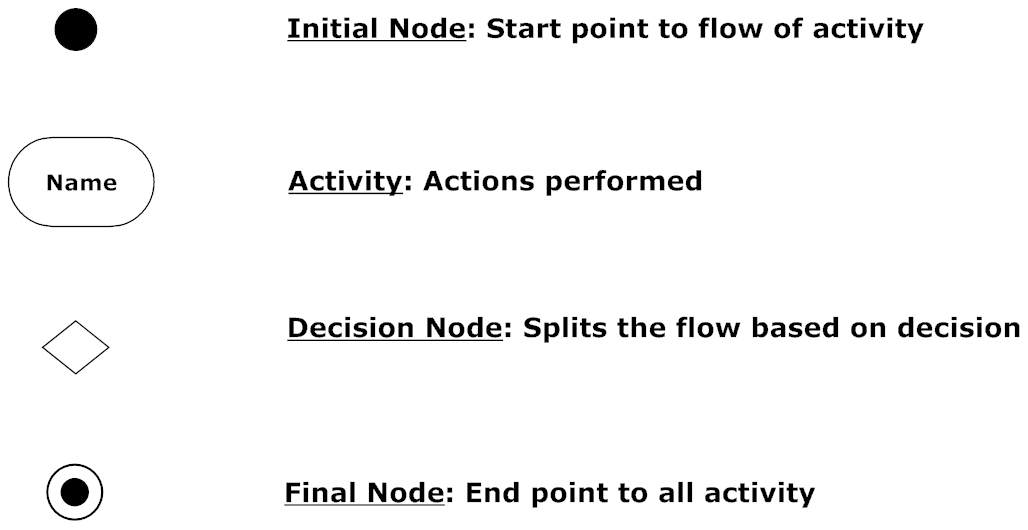 24
S.E.E. Solutions
Register Activity Diagram
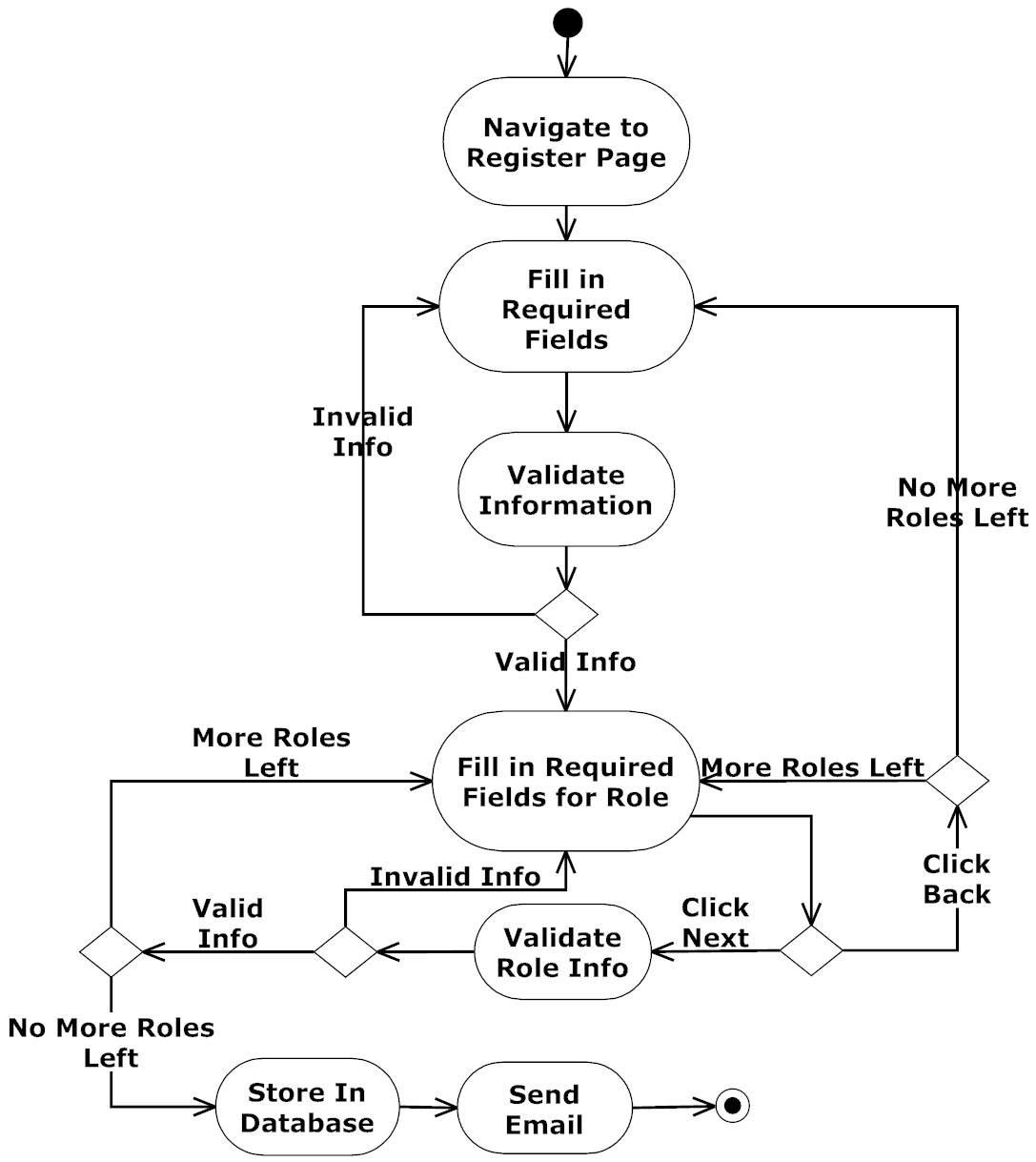 25
S.E.E. Solutions
Agenda
Data Flow Diagrams
Requirements Inventory
Data Dictionary 
Testing
Development Environment 
Prototype Screens
What’s Next
26
S.E.E. Solutions
Data Flow Diagrams
Illustrate the movement of data within CCRS
Show how CCRS: 
Creates data
Moves data
Stores data
Transforms data
27
S.E.E. Solutions
Data Flow Legend
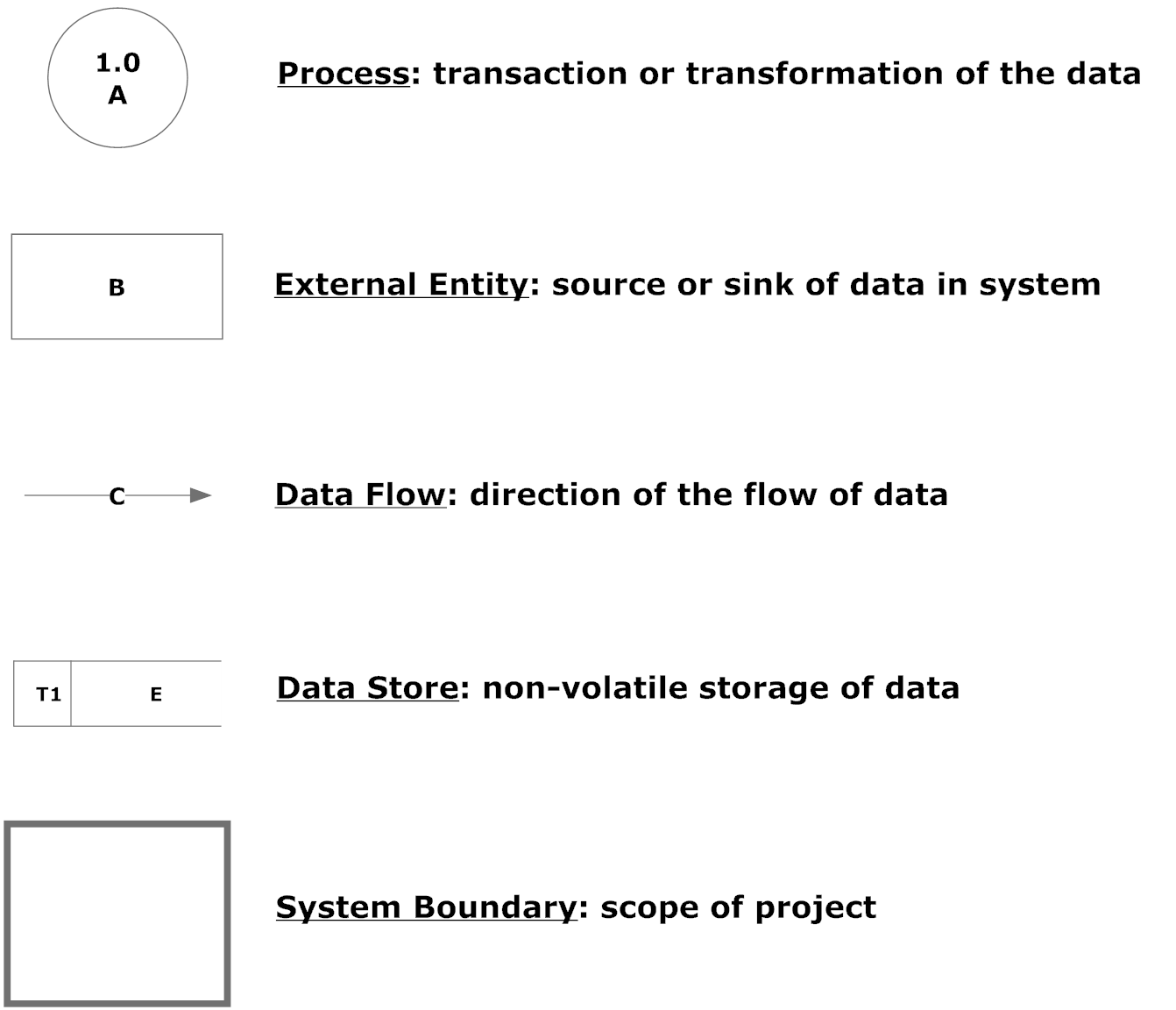 28
S.E.E. Solutions
Context Diagram
29
S.E.E. Solutions
Level 0 Data Flow Diagram (DFD)
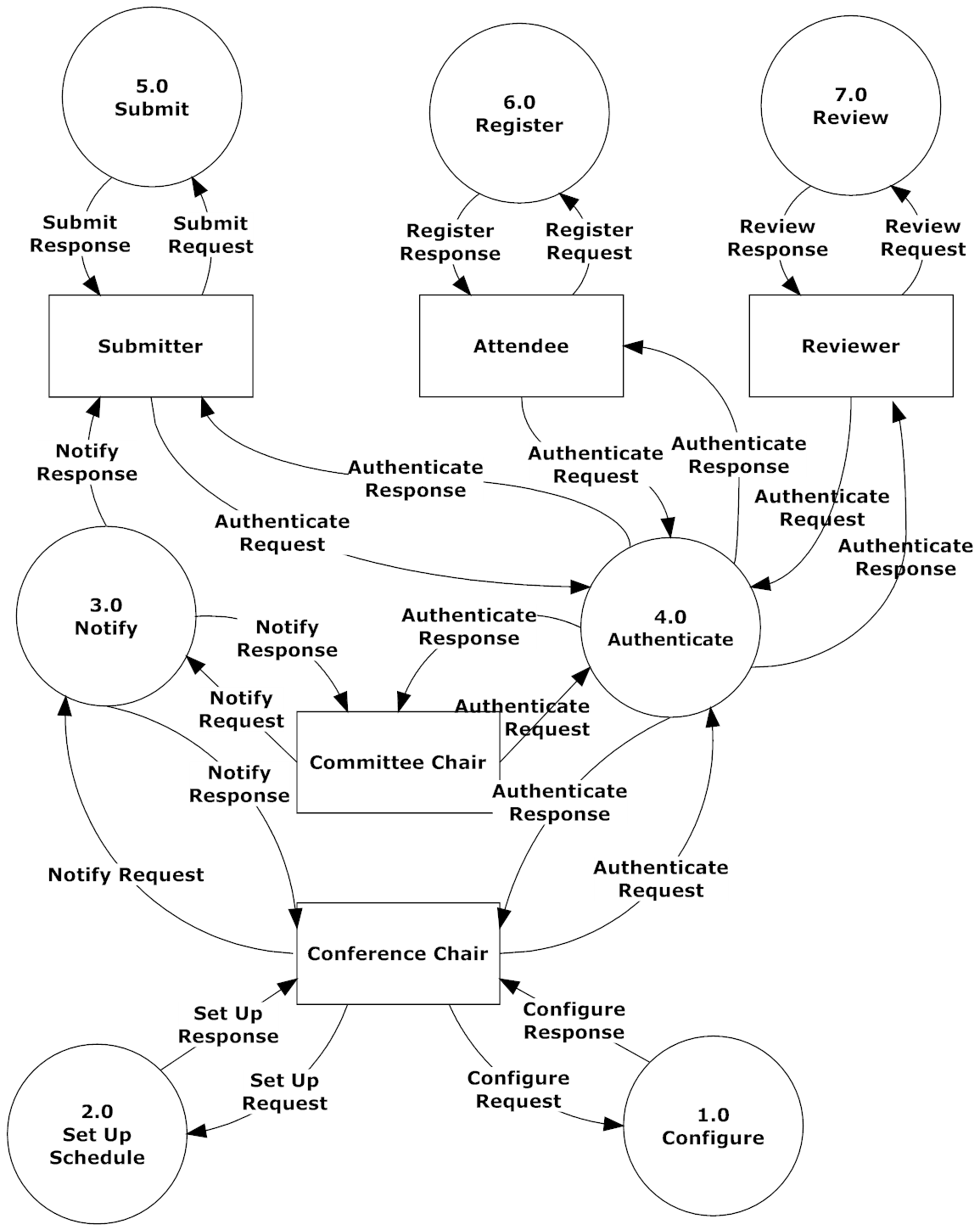 30
S.E.E. Solutions
Configure 1.0 Level 1 DFD
31
S.E.E. Solutions
Configure 1.1 Level 2 DFD
32
S.E.E. Solutions
Configure Accounts 1.1.1 Level 3 DFD
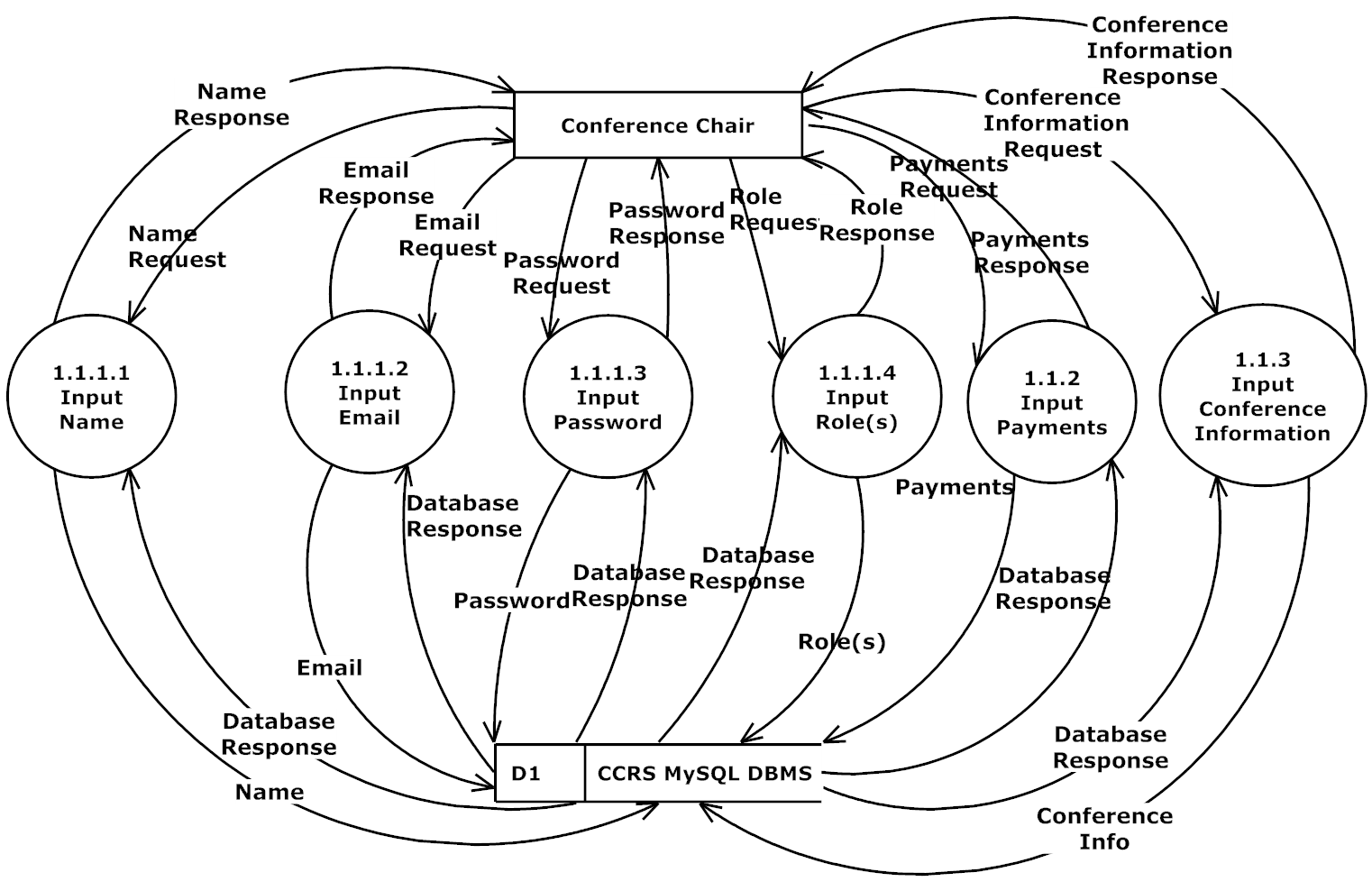 33
S.E.E. Solutions
Configure Conference 1.1.3 Level 3 DFD
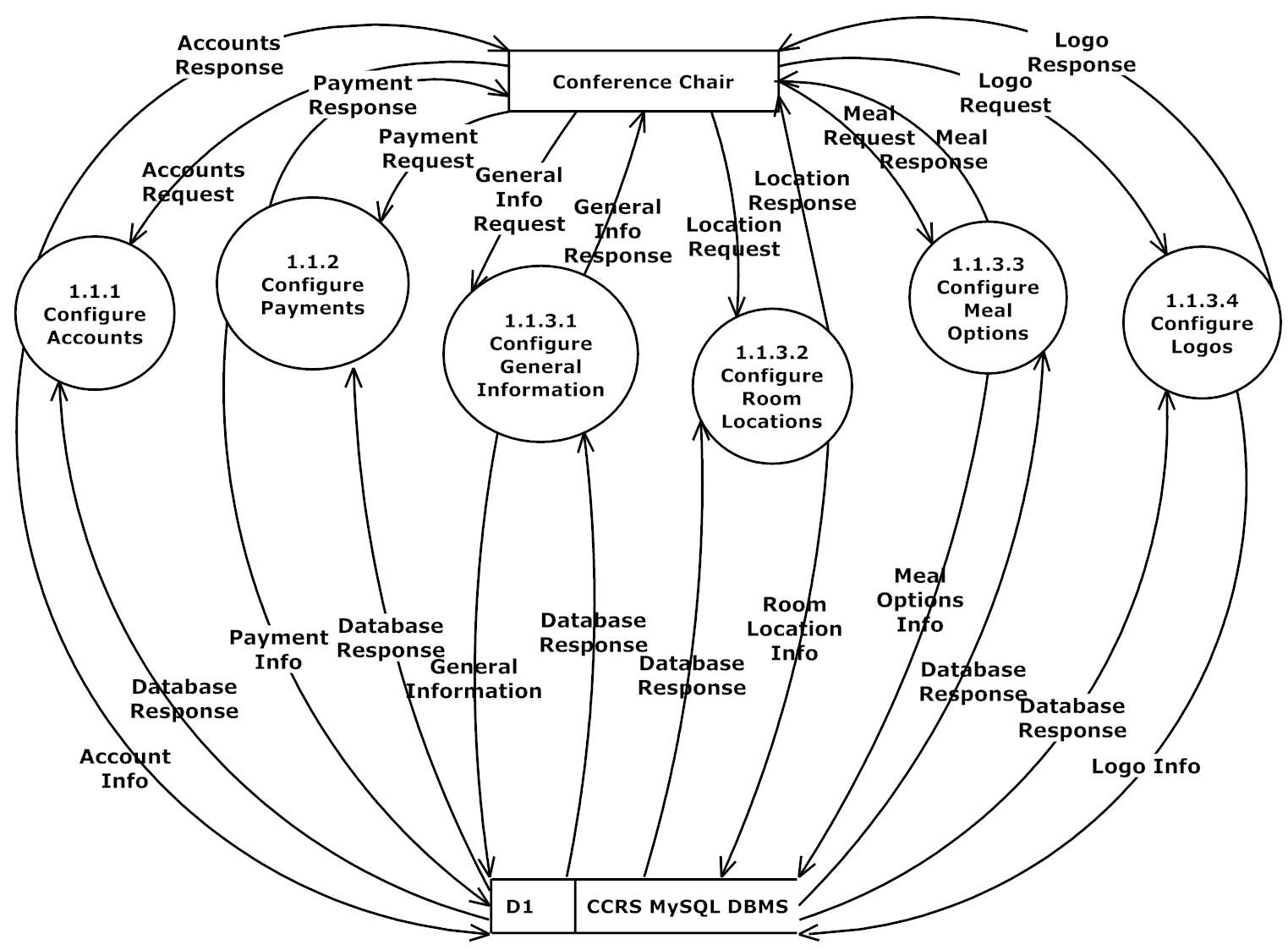 34
S.E.E. Solutions
Agenda
Requirements Inventory
Data Dictionary 
Testing 
Development Environment
Prototype Screens
What’s Next
35
S.E.E. Solutions
Requirements Inventory
Non-Functional Requirements
Not Easily Testable

Functional Requirements
Easily Testable

System Requirements
Specific to system rather than role
36
S.E.E. Solutions
Non-Functional Requirements
The system will be:
Easily maintained
Stable
User friendly
Run efficiently
37
S.E.E. Solutions
Conference Chair - Functional Requirements
Will be able to:
Configure user accounts
Configure payments for users
Configure and/or edit schedule
Configure meal options
Notify reviewer and vendor application status
38
S.E.E. Solutions
Attendee – Functional Requirements
Will be able to
Register for the conference
Personal information
Meal selection
Payment
39
S.E.E. Solutions
System Requirements
The system will be able to:
Automatically generate a schedule
Have drag and drop capabilities
Assign Reviewers to submissions
Change Submitter to Presenter when accepted
E-mail users when role accepted
40
S.E.E. Solutions
Agenda
Data Dictionary 
Testing 
Development Environment
Prototype Screens
What’s Next
41
S.E.E. Solutions
Data Dictionary
Repository of data within CCRS
Includes info about data
Format
Usage
Examples
42
S.E.E. Solutions
Example Data – Data Dictionary
43
S.E.E. Solutions
Agenda
Testing 
Development Environment
Prototype Screens
What’s Next
44
S.E.E. Solutions
Testing
Will be tested on the four major browsers
Non-Functional Requirements
Functional Requirements
Broken down into modules
Each tested separately
Tested as a whole
Will be completed in Detailed Design
45
S.E.E. Solutions
Log In – Unit Test
46
S.E.E. Solutions
Agenda
Development Environment
Prototype Screens
What’s Next
47
S.E.E. Solutions
Development Environment
Using SEA4 and SEB4 in software lab
Netbeans
Using oraserv
Apache, version 2.2.9
PHP, version 5.2.6
MySQL, version 5.0.45
Languages
PHP, Twig, jQuery, HTML
48
S.E.E. Solutions
Agenda
Prototype Screens
What’s Next
49
S.E.E. Solutions
Prototypes
Provide a basic look for system
Show what users can see
Login Page
Registration Page
Submission Page
50
S.E.E. Solutions
Login Page Prototype
51
S.E.E. Solutions
Registration Page Prototype
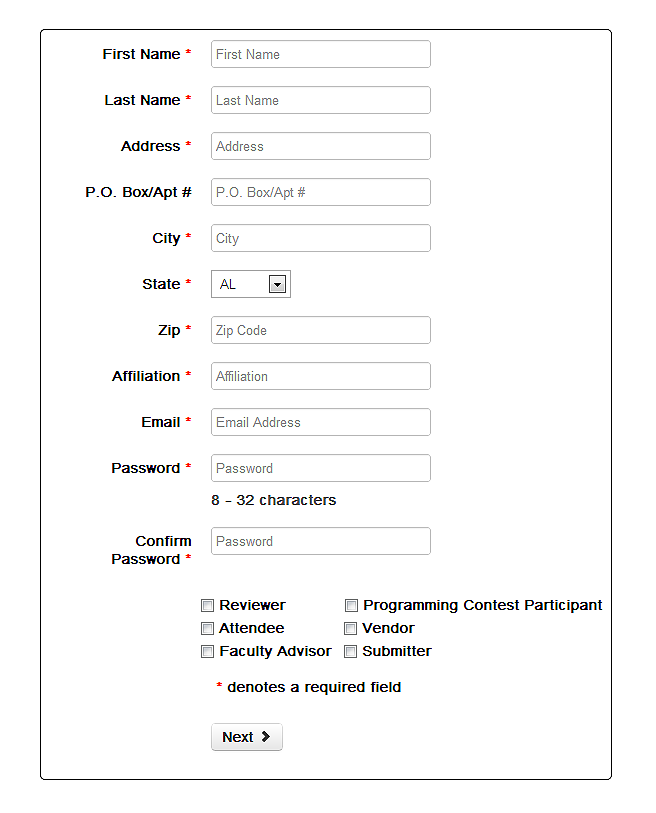 52
S.E.E. Solutions
Submission Page Prototype
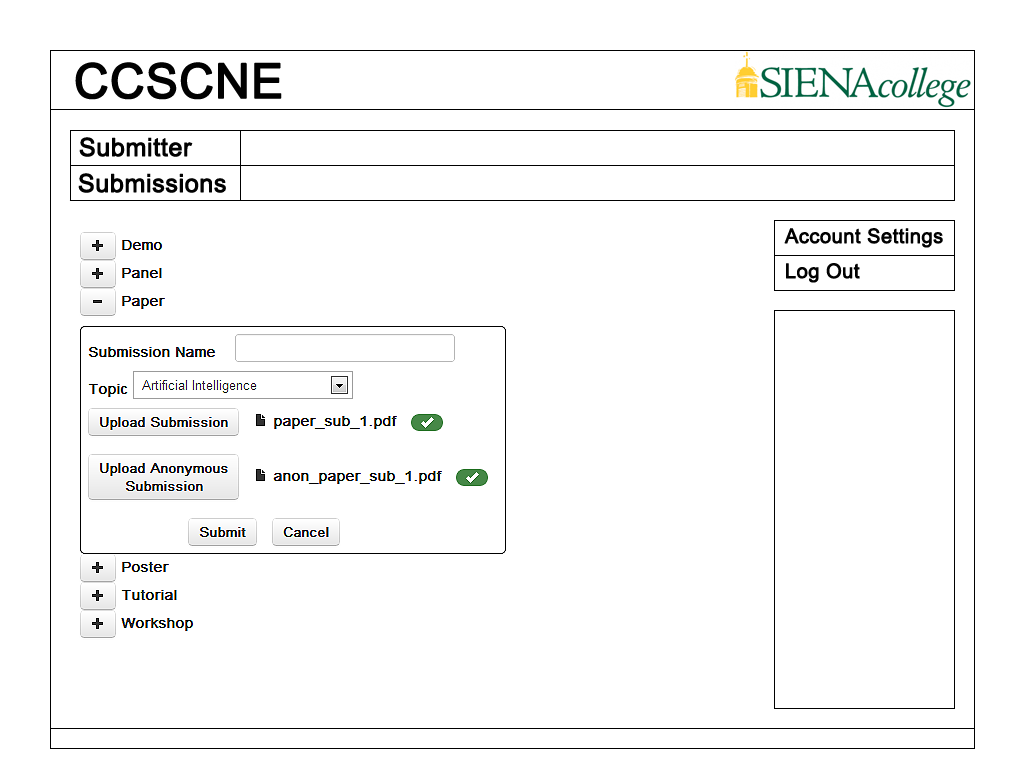 53
S.E.E. Solutions
Agenda
What’s Next
54
S.E.E. Solutions
What’s Next
Detailed Design ……………… March 2013
Acceptance Test ………….. April 2013
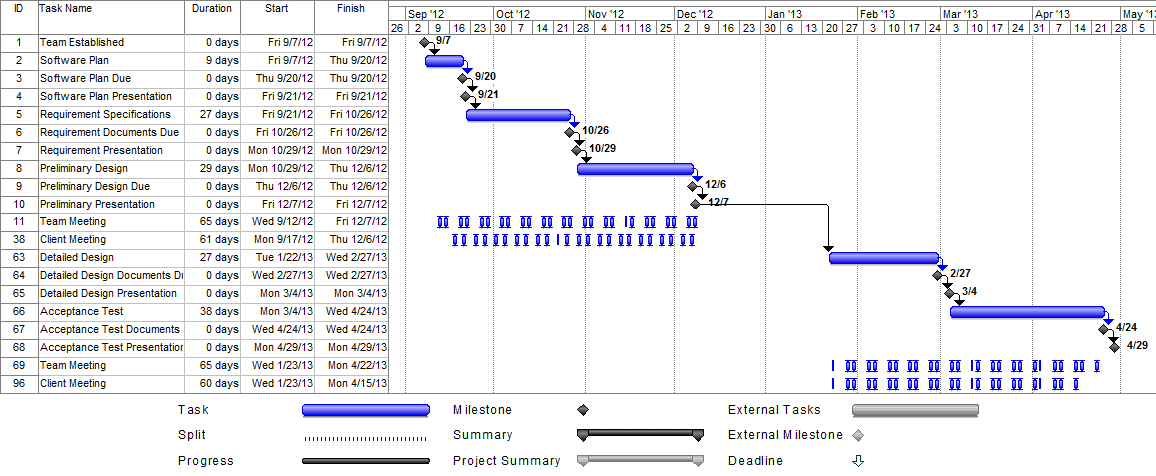 55
S.E.E. Solutions
Questions?
56
S.E.E. Solutions